JavaScript Language
NSWI142
2024/2025
Škoda Petr
https://www.ksi.mff.cuni.cz/
https://skodapetr.github.io/
DISCLAIMER
Boring is good Boring means your safe.
[Speaker Notes: Resource:
https://developer.mozilla.org/en-US/docs/Web/JavaScript/Guide/Grammar_and_types#declarations]
Declarations
Global variables
Global variables are properties of the global object ( window / globalThis ). Variables can be removed using delete operation.
// Following are "equal".
a = 123;
window.a = 123;
var a = 123;
// This also impact the scope.
for (index of [1,2]) {};
console.log(index);
Prints "2"
// The scope is in fact global!
function funFunction() {
  if (2 > 4) {
    var variable = 1; 
  }
  console.log(variable);
}
// Remove "a" from global scope.
delete a;
4
[Speaker Notes: Resource:
https://developer.mozilla.org/en-US/docs/Web/JavaScript/Guide/Grammar_and_types#global_variables]
"var" keyword
var-declared variables are hoisted (“lifted” to the top of its function/global scope).


Variables declared with var are visible in the entire body of function where they were declared. Variables declared outside functions with var are global.Does not work with const/let ( Temporal dead zone (TDZ) ).
console.log(x === undefined); // true
var x = 3;
var x;
console.log(x === undefined); // true
x = 3;
Declaration without value assignment.
console.log(x === undefined); 
let x = 3;
Uncaught ReferenceError: x is not defined
5
[Speaker Notes: Hoisting works for functions and variables. There are different types, see resources for more information.

TDZ is temporal, the time of execution is of essence. A callback can be declared before declaration, and it works if it is called after the declaration. This is more complicated; we can declare values of the same names using “lexical scoping”. 

There are StackOverflow questions, see resources. Be careful when using materials from the internet, including results of language processing.

Resource:
https://developer.mozilla.org/en-US/docs/Web/JavaScript/Guide/Grammar_and_types#variable_hoisting
https://stackoverflow.com/questions/500431/what-is-the-scope-of-variables-in-javascript/500459#500459]
6
Closure
Wiki: A closure is a record storing a function together with an environment.
Scope of variables and functions
var a1; // global scope (obj. window in browser)

function foo() {
  let a2; // local scope of foo()

  function innerFoo() {
    let a3; // local scope of innerFoo()

    function innerInnerFoo() {
      // I can see and use a1, a2, and a3 from here …
      a1 = a2;
    }
  }
}
We follow the scope chain upwards and find the first variable of given name.
7
[Speaker Notes: Question: We can save function to a variable. What happen to the variables?]
Demo
Closure
Closure
"Universal" binding function
function bindFirst(fnc, x) {
    return function(y) {
        return fnc(x, y);
    }
}

function add(x, y) { return x + y; }
function mul(x, y) { return x * y; }

const add3 = bindFirst(add, 3);
const mul3 = bindFirst(mul, 3);

add3(14); // is 17
mul3(14); // is 42
function createAdder(x) {
  return function(y) {
    return x + y;
  }
}

const add3 = createAdder(3);
const add7 = createAdder(7);

add3(10); // is 13
add7(10); // is 17
The Inner function can see variable x due to scoping rules
When the inner function is created, the closure captures value of x == 3
New function have a new closure where x == 7
2025/2026 Example
9
[Speaker Notes: Question: We can save function to a variable. What happen to the variables?]
Closure & var
let adders = [];
for (var i = 0; i < 10; ++i) { 
  adders.push(function (x) { return x + i});
}
console.log(adders[0](1)); // ?
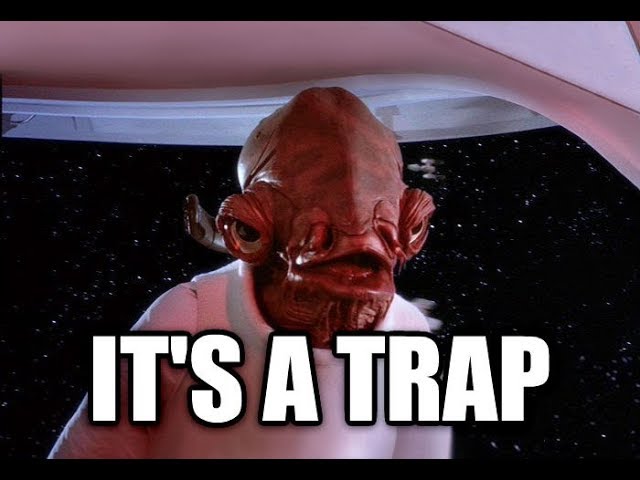 Outputs 11
let adders = [];
for (let i = 0; i < 10; ++i) { 
  adders.push(function (x) { return x + i});
}
console.log(adders[0](1)); // ?
Outputs 1
let adders = [];
for (ver i = 0; i < 10; ++i) { 
  adders.push(function (x) { return x + i});
}i = 41;
console.log(adders[0](1)); // ?
Outputs 42
10
[Speaker Notes: IDEs can detect this (using unsafe reference) and report it.]
Closure & objects
Objects are passed by a reference.
function createMultiplyAndAdd(cfg) {
  return function(x) {
    return cfg.mul * x + cfg.add;
  }
}


const config = { mul: 2, add: 3 };

const operator = createMultiplyAndAdd(config);
operator(42); // is 87

config.mul = 3;
operator(42); // is 129
Object modification is visible in closure.
11
Object prototype
[Speaker Notes: Question: How classes work?
Question: What do we need to get class-like behavior?]
Object revision
Objects are unordered key-value collections, where members are public. New entries can be added dynamically. As functions are first-class citizens, we can add functions as members, mimicking classes.
const student = {
  name: "Ailish",
  sayHi: function() {
    console.log(`Hi I'm ${this.name}.`);
  },
};
13
Object prototype
There are classes since in ES5. There are implemented using prototypes.
tile.area();
tile.spam = 42;
Searches up the prototype chain, looks for the first area property
Creates new property in tile (no prototype chain traversing)
tile
Square
[[Prototype]]
side
color
[[Prototype]]
name
area()
Object.prototype
14
[Speaker Notes: Classes were presented in ECMAScript 6 version. Those are implemented using this mechanism.

This illustrates situation where myObject was created with prototype NamedObject. We can see similarity to the classes and inheritance.

Resources:
https://developer.mozilla.org/en-US/docs/Learn/JavaScript/Objects/Object_prototypes]
Prototyping
Prototype object takes the role of a class.
const Square = {
  "side": 0,
  "perimeter": function() {
    return 4 * this.side;
  },
};
// Create as empty object with prototype Square.
const tile = Object.create(Square);
// Declare new member on title.
tile.side = 42;
console.log(tile.perimeter());

// Missing "area" function ?
Square.area = function() { return this.side * this.side; }
console.log(tile.area());
15
[Speaker Notes: Prototyping instead of Classes. We can see that the function read property from the object. This is all due to how “this” works, more on that later.]
Classes vs Prototypes
Class-basedLanguage
JavaScript
Object.prototype
MyClass
foo()
const MyClass
[[Prototype]]
foo
foo()
MySubclass
bar()
const MySubclass
[[Prototype]]
bar
bar()
myInstance
const myInstance
[[Prototype]]
obj properties
16
[Speaker Notes: Before ECMAScript 2015, there wasn't officially a way to access an object's prototype directly, so it was denoted as [[prototype]], now we have __proto__ (deprecated) and Object.getPrototypeOf(obj).]
Demo
Object.create
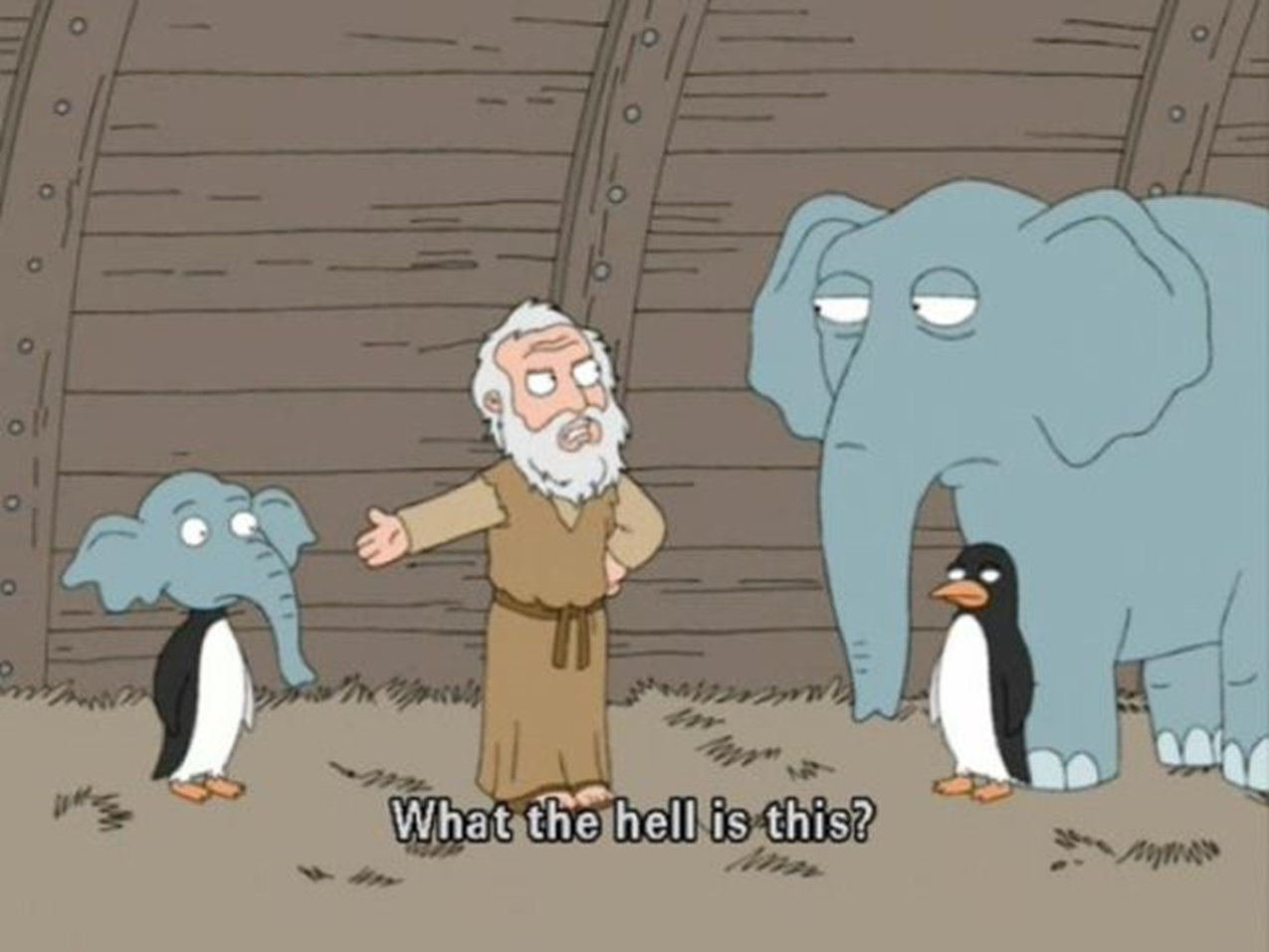 What is "this"?
"this" is  a keyword. It is an implicitly declared variable which has different values in different contexts.In global context, outside of a function,  "this" refers to the script environment, e.g., window.
In function context, "this" value depends on how the function was called.
let foo = holder.foo.bind(obj);
foo();
this refers to holder
holder.foo();
let foo = holder.foo;
foo();

foo.call(obj);
this refers to obj
foo.apply(thisObject);
this refers to global environment
this refers to thisObject
this refers to obj
[Speaker Notes: “call” and “bind” takes additional arguments to pass the function.
For apply the arguments are passed as second argument in form of an array.

Question: how would you implement call and bind functions?

Resources:
https://www.freecodecamp.org/news/the-complete-guide-to-this-in-javascript/]
Constructor Functions
Constructor looks / is like an ordinary function.
const Circle = function(r) {
  this.radius = r;
};
this refers to the newly created object (so it can be initialized).
Creates new object and copies Circle.prototype to internal [[Prototype]] of the new object
const myCircle = new Circle(42);
The prototype attribute is set to an empty object
Circle.prototype.foo = function() { … }
… it can be easily augmented
20
[Speaker Notes: Circle.prototype is set as a prototype to the newly created object.

For more see https://developer.mozilla.org/en-US/docs/Web/JavaScript/Reference/Global_Objects/Object/constructor]
Class
Classes:
class expressions
getters / settters
static
private fields #
extends
…
// There are no classes!?
class Square {
  side = 0;
  constructor() {
    //..
  }
  area() { return 4 * this.side; }
};


const square = new Square();
square.side = 42;
console.log(circle.area());
Advanced Programming of Web Applications - NSWI153
21
[Speaker Notes: Classes must be defined before they can be constructed.

Member variables (fields) can also be declared in constructor. Fields can be declared without initial value.

Class is also an expression we can store it to a variable or declare it without a name. Like a function.

We do not have to use them, more in summer semester.

Resources:
https://developer.mozilla.org/en-US/docs/Web/JavaScript/Reference/Classes
https://developer.mozilla.org/en-US/docs/Web/JavaScript/Reference/Functions/get
https://developer.mozilla.org/en-US/docs/Web/JavaScript/Reference/Functions/set]
Built-ins
Selected functions
encodeURI(str) - encode string for URI
decodeURI(str) - decode URI to normal string
encodeURIComponent(str) - encode string for URL query part
parseInt(str, base) - parse textual representation of an integer of given radix
parseFloat(str) - parse textual representation of a floating-point number
23
General-purpose Constructors
There are wrappers for basic types: Number, String, Boolean, Object, Function. Basic primitives, string, boolean, and number, are automatically converted to their respective wrappers, e.g. when a method is invoked upon them.

Wrappers provide additional functionality:
Object - manipulation with objects
Array - object wrapper for "traditional" arrays
Date - time and date information
Iterator - implements iterator pattern
RegExp - regular expression
...
24
Object
Selected Object functions:
create(proto, [prop descriptors])  create a new object
getOwnPropertyNames(obj) - return an array of property names that are native to obj
getPrototypeOf(obj) - get prototype object of obj
preventExtensions(obj) - "marks an object as no longer extensible"
seal(obj) - "prevent adding/removing of properties"
freeze(obj) - "prevent adding/removing/modification of properties"
entries() - "returns an array of own enumerable string-keyed property pairs"
values() - "returns an array of a given object's own enumerable string-keyed property values"
Advanced Programming of Web Applications - NSWI153
25
JavaScript Object Notation (JSON)
[Speaker Notes: Question: Do you know what JSON is?]
JSON
JSON is a lightweight interchange format for structured data. It is based on subset of JavaScript language. As a format it is language independent. There are parsers and serializers for many languages. JSON was intended for replacing XML in simple scenarios - now most of the web applications.

Basic syntax:
Two basic structures: collections and lists
Supports strings, numbers, bools, and null type
Unicode safe
[
  {
    "StudentId": 42,
    "Name": "John Smith"
  }, {
    "StudentId": 54,
    "Name": "Jane Johnson",
    "Graduated": true
  }
]
// Create object from JSON.
const res = JSON.parse(jsonString);
// Save object to JSON sring.
const jsonString = JSON.stringify(jsObject);
Removed: 2022/2023
27
[Speaker Notes: JSON is used often than XML. However, the acronym AJAJ is not very popular, and most people talk about AJAX even when there is no XML involved.

JSON object was originally implemented in library and later added to ECMAScript 5 standard.]
Promise
Daniel P. Friedman and David Wise
The Impact of Applicative Programming on Multiprocessing.
International Conference on Parallel Processing. pp. 263–272, 1976Available online
[Speaker Notes: This used to be a science, abstract:
Early results of a project on compiling stylized recursion into stackless iterative code are reviewed as they apply to a target environment with multiprocessing. Parallelism is possible in executing the compiled image of argument evaluation (collateral argument evaluation of Algol 68), of data structure construction when suspensions are used, and of functional combinations. The last facility provides generally, concise expression for all operations performed in Lisp by mapping functions and in APL by typed operators; there are other uses as well.


Question: Why do need a promise in the first place? 
Question: What are the alternatives?]
Promise
Describe the idea of the promise?
Proposal: 2022/2023
29
Promise and JavaScript
A promise represents eventual completion/failure of async. operation, e.g., AJAX request.
Promises can be easily chained:
.then(function) – function called on success
.catch(function) – function called on error
.finally(function) – called on completion (success or error)


Aggregation:
Promise.all([ promise1, promise2, … ])
Promise.race([ promise1, promise2, … ])
fetch(url).then(response => …)
30
Promises
Promises can be easily chained ... that is  a good thing, right?
asynchAction().then(function(one) {
  anotherAsync().then(function(two) {
    thirdAsynch().then(function(three) {
      // Code here …
    }
  }
}
new Promise(function(resolve, reject) {
 // …
}).then(function(result) {/* .. */}).then(function(result) {/* .. */}).catch(function(result) {/* .. */}).then(function(result) { /* .. */ });
ES 2017 comes to the rescue:
async - function return promise
await - wait for promise to be solved
catch replaced with try/catch block
async function() {
  const one = await asynchAction();
  const two = await anotherAsync(one);
  const three = await thirdAsynch(two);
  // Code here …
}
31
[Speaker Notes: Resources:
https://javascript.info/promise-chaining]
Asynchronous JavaScript and XML(AJAX)
AJAX
A technique that combines three technologies:
JavaScript
Asynchronous HTTP client API integrated in browser
XML or other semi-structured data format

Script invokes HTTP transfer by providing URL, method, callbacks, … The callback is invoked asynchronously at the conclusion of the HTTP transfer.
33
History
var httpReq = new XMLHttpRequest();

httpReq.open("GET", "index.php?ajax=1", true);

httpReq.onreadystatechange = function() {
    if (httpReq.readyState != 4) return;
    if (httpReq.status === 200)
        processResponse(httpReq.responseText);
    else
        handleError(httpReq.status);
}

httpReq.send();
If false, the send() call will block (very unwise).
0 = not initialized, 1 = connection established
2 = headers received
3 = downloading response
4 = operation completed
XMLHttpRequest also has responseXML property, where the XML DOM is stored.
1998 … 2015
34
[Speaker Notes: We used jQuery since 2006 (release of version 1.0).

Resources:
https://developer.mozilla.org/en-US/docs/Web/API/XMLHttpRequest
https://api.jquery.com/jquery.getjson/]
Fetch API
New API for AJAX.Arguments:
input - URL or Request object
init - object with initialization parameters
method - HTTP method to be used
headers - request headers
body - request body
…
Instead of a callback fetch utilize promise.
fetch( input [, init] )
35
[Speaker Notes: Resources:
https://developer.mozilla.org/en-US/docs/Web/API/Fetch_API/Using_Fetch]
Demo
Fetch API
ECMA Script …
WARNINGFollowing examples contain var keyword. The only reason is that it is used in documentation/examples. Still, you should avoid using it as much as possible.
ECMAScript Editions
We get a new version every year:
ES5	ECMAScript 5 (2009)
ES6	ECMAScript 2015
 	ECMAScript 2016
 	ECMAScript 2017
 	ECMAScript 2018
….
 	ECMAScript 2024 (July)
The standardization process is public:
https://github.com/tc39/proposals/blob/master/finished-proposals.md
38
Ecma TC39
Ecma International, Technical Committee 39 - ECMAScript (Web, GitHub)
Standardization process is public, you see it on GitHub. Each proposal is a repository. Each proposal start in stage 0 and aim for Stage 4. Some proposal are implemented before they reach Stage 4.
Stages:
Stage 0 - new
Stage 1 - proposal, what, how, why change
Stage 2 - described using formal specification language
Stage 2.7 - testing and feedback
Stage 3 - ready to be accepted
Stage 4 - ready to be part of specification
See for more details.
39
ES features overview
Overview of selected JS features:https://deliciousinsights.github.io/nordicjs-es2025/#/mainTitle
Proposal: 2022/2023
40
ES6: Arrow Functions
This is not just a shorthand syntax. Arrow functions are more lightweight, and they bind this at the moment of creation.
Such behavior is important when passing “methods” as callbacks. As a result, arrow function are go-to functions for event handlers.
function foo(x) { return x*x; }

// Arrow function
const foo1 = (x) => { return x * x; };

// We can omit the return.
const foo2 = (x) => x * x;

// We can omit arg. braces.
const foo3 = x => x * x;
41
ES6: Arguments
// Default argument values.
function inc(val, by = 1) { return val + by; }

// Aggregation of remaining arguments.
function merge(al, a2, ...restArrays) {}

// Spread collection elements as arguments.
var coords = [ 1, 2 ,3 ];
// moveBy(1, 2, 3);
point.moveBy(...coords);

var str = "bar";
// [ 'f', 'o', 'o', 'b', 'a', 'r' ]
var chars = [ "f", "o", "o", ...str ];
42
ES6: Matching
// Array matching
var list = [ 1, 2, 3 ];
var [ x, y, z ] = list; // var x=1, y=2, z=3
[ z, x, y ] = [ x, y, z ]; // rotate values x,y,z
var [ head, ...rest ] = list; // decapitation
var a = [ ...arr1, ...arr2 ]; // array concatenation

// Object matching
var { x, y, z } = get3Dpoint();
var { x: y, y: x, attrs: { depth: z } } = get2Dpoint();

// Context argument matching
function avgFirst2([a, b]) { return (a + b) / 2; }
function distanceTo({x, y, z = 1}) { … }
43
ES6: Functional approach
const data = [ 1, 2, 3, 4, 5, 6 ];
for (let i = 0; i < data.length; ++i) {
    if (data[i] % 2 !== 0) continue;
    let x = data[i] * data[i];
    console.log(x);
}
Shift in Paradigm
const data = [ 1, 2, 3, 4, 5, 6 ];
data.filter(x => x % 2 === 0)
        .map(x => x * x)
        .forEach(x => console.log(x));
44
[Speaker Notes: JavaScript is leaning steadily towards functional programming paradigm.]
ES6: Functional approach
const traverse = node =>
  (typeof(node) === 'object’ ? 
       Array.isArray(node) ?
          node.reduce((acc, val) =>[...acc, ...traverse(val)], [])
          : [node, ...traverse(Object.values(node))]
      : [])
  .filter(({id, command, priority, dependencies}) =>
       id && command            && priority !== undefined
           && dependencies);
By Martin Kruliš
45
[Speaker Notes: Actually, this is the first half of your PHP home assignment “Processing Structured Config”.
It collects all objects recursively and uses duck typing to filter only objects with appropriate properties.]
ES6: Exceptions
JavaScript is very error-prone language. Yet, errors usually stops current JavaScript code. Error handling is similar to exception catching from other languages.

Regular errors are created by Error constructor. Parameter message with human-readable description.
// Handling errors
try { ... secured code ... }
catch(err) { ... error handling ... }
finally { ... finalization code ... }

// Throw / create error.
throw something;

// We can have multiple catch blocks.
try {}
catch(err if condition) { … first handling … }
catch(err) { ... default... }
46
ES2020: ...
Optional Chaining to make save function easy.



Nullish Coalescing to provide save default.
const fooValue = fooInput ? fooInput.value : undefined;
const fooValue = fooInput?.value;
const text = value.headerText || 'Hello, world!';
const text = value.headerText ?? 'Hello, world!';
47
[Speaker Notes: Optional Chaining can be used before array, object or function call object?.();

Nullish Coalescing is fine for null and undefined, but if the value is false/0/’’/… it fails.]
ES2024: ...
Hashbang GrammarFor CLI JS hosts. 

Change Array by copyCreate new array with modification: toSorted, toReversed, toSpliced, with, …Support for immutability.
Array find from last
const isEven = (number) => number % 2 === 0;
const items = [1, 2, 3, 4];

items.find(isEven); // 2
items.findIndex(isEven); // 1
items.findLast(isEvent); // 4
items.findLastIndex(isEvent); //3
48
[Speaker Notes: Resources:
https://pawelgrzybek.com/whats-new-in-ecmascript-2023/]
HTML - Living Standard
Function structuredClone [*] creates deep copy. Stage 0 Proposal for tc39
let object = { foo: false }
let clone = structuredClone(object);
console.assert(clone !== original);
49
[Speaker Notes: Use instead of JSON, it works with references as well. Not part of the EcmaScript, since there is no agreement on exact handling of all situations.

Resources:
https://web.dev/structured-clone/]
Toolchain
None : )
BundlersApply transformations and optimizations to JavaScript code (Webpack, Parcel, …).
TranspilersTransform new JavaScript to older versions (Babel, … ).
Advanced Programming of Web Applications - NSWI153
50
Demo
Babel.js – Try it out
Cross-site scripting (XSS)
Calling function in JavaScript in limited Charset (a-z A-Z';+.:=) - without parenthesis.
Proposal: 2022/2023
52
[Speaker Notes: Based on XSS attack and filters.

Resources:
https://portswigger.net/research/javascript-without-parentheses-using-dommatrix
https://portswigger.net/research/redefining-impossible-xss-without-arbitrary-javascript
https://portswigger.net/research/the-seventh-way-to-call-a-javascript-function-without-parentheses]